Памятники историиРоссии
.
Содержание:
Московский Кремль 
Могила Неизвестного солдата
Мамаев курган
Адмиралтейство
Пискаревское кладбище
Михайлово  - Архангельская церковь
Дом княгини Е.И.Трубецкой
Московский Кремль
Грановитая палата
Оружейная палата
Царь-колокол
Царь-пушка
Собор Василия Блаженного
Красная площадь
Благовещенский собор
Памятник Минину и  Пожарскому
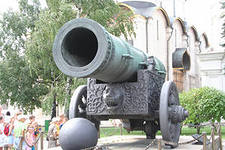 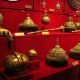 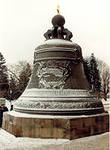 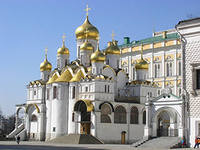 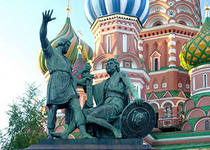 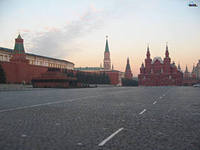 Могила Неизвестного солдата
3 декабря 1966 года  в ознаменование 25-летней годовщины разгрома немецких войск под Москвой,  прах неизвестного солдата был перенесен из братской могилы  на 41-м километре Ленинградского шоссе и торжественно захоронен в Александровском саду. 8 мая 1967 года  на месте захоронения открыт мемориальный  архитектурный ансамбль « Могила Неизвестного солдата».
Мамаев курган
Возвышенность на правом берегу Волги в Центральном районе города Волгограда, где во время Сталинградской битвы происходили ожесточенные бои ( особенно в сентябре 1942 года и в январе 1943 года) продолжительностью 200 дней.
Адмиралтейство
Адмиралтейство в Санкт-Петербурге – один из  известных красивейших  исторических памятников Северной  столицы. Строительство было начато в 1704 году по чертежам Петра  I на острове между Невой и Мойкой.
Пискаревское     кладбище
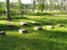 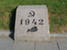 Михайлово-Архангельская  церковь
Одно из старейших зданий Читы. Построено в 1776 году на пожертвования горожан. Собор тесно связан с декабристами и их женами. Они часто посещали его по праздникам, здесь  венчались, крестили и хоронили своих детей.
 В повседневной жизни читинцы называют его Церковь декабристов.
Дом графини Е.И. Трубецкой
На каторге в Петровском Заводе с 1830 по 1839 гг. были 71 декабрист. Здесь же жили 10 жен декабристов. В сохранившемся доме княгини Е.И.Трубецкой создан музей декабристов.
Спасибо за внимание!